KEANEKARAGAMAN SUMBER DAYA ALAM
Eva Yuliana M.Pd.
Keanekaragaman Sumber Daya Alam
Sumber daya alam adalah semua unsur lingkungan (alam hayati dan non hayati) yang secara bersama-sama membentuk ekosistem.
Sumber daya alam adalah semua unsur lingkungan hidup, yang terdiri atas sumber daya manusia, sumber daya alam hayati, sumber daya alam non hayati dan sumber daya buatan (UU No 4 tahun 1982)
Sumber Daya Alam berdasarkan Pemanfaatannya
Sumber Daya Alam berdasarkan Pembentukannya atau Sifat Kelestariannya
Sumber Daya Alam Berdasarkan Jenis
Sumber Daya Alam Berdasarkan Jenis
Pembagian sumber daya alam dapat dibagi menjadi:
Berdasarkan Kegunaannya
Sumber daya alam penghasil energi, contoh: matahari, gelombang laut, gas bumi, dan angin 
Sumber daya alam penghasil bahan bakar, contoh: hutan, lautan 
Sumber dayya alam untuk kenyamanan, contoh: udara bersih, pemandangan yang indah
Nilai Keanekaragaman Sumber Daya Alam Secara Umum
Sumber daya alam adalah unsur-unsur lingkungan alam yang diperlukan manusia, maka nilai penting sumber daya alam dapat diketahui dari apa yang diperlukan manusia dari lingkungan alamnya.
Dari lingkungan terestris (bumi, darat), manusia terutama memerlukan: 
Tempat untuk tinggal maupununtuk aktivitas lainnya
Tempat untuk bercocok tanam, beternak
Hutan untuk memanfaatkan kayu dan hasil hutan lain
Berbagai macam mineral, logam, batubara, minyak bumi, gas bumi serta hasil tambang lainnya
Air untuk minum, mandi, mencuci, pelarut
Energi matahari yang cukup
Dari lingkungan perairan, manusia terutama memrlukan:
Tempat atau ruang untuk melakukan peerjalanan;
pengambilan berbagai mineral, logam, minyak bumi, dan barang tambang lainnya; 
flora dan fauna akuatik untuk bahan pangan, obat-obatan; dan keperluan lainnya; 
mengambil ikan, memelihara ikan, dan sebagainya; 
persediaan air.
Nilai Khusus Sumber Daya Alam
Tanah
Soerianegara (1977) menyatakan bahwa tanah merupakan sumber daya alam fisik yang mempunyai peranan amat penting dalam berbagai segi kehidupan manusia. 
a. Tanah Diperlukan Manusia untuk: 
1) tempat atau ruang untuk tinggal, hidup dan melakukan perjalanan, tempat untuk berusaha, serta keperluan tempat lainnya; 
2) bercocok tanam (sawah, kebun, tegalan, dan sebagainya), beternak, memelihara ikan, dan sebagainya 
b. Tanah Mendukung Berbagai Vegetasi Alam, terutama: 
1) hutan yang hasil manfaatnya sangat diperlukan manusia; 
2) padang rumput tempat hidup berbagai macam satwa.
c. Tanah mengandung berbagai bahan tambang, berupa mineral, logam, dan sebagainya 
Tanah sebagai sumber daya alam dapat dilihat dari berbagai segi dan diukur dengan berbagai ukuran yaitu: 
tanah sebagai tempat atau ruang diukur dengan satuan luas; 
tanah sebagai media tumbuh tanaman, diukur dengan tingkat kesuburannya; 
tanah sebagai batuan atau bahan diukur dengan satuan berat; dan 
tanah untuk keperluan serbaguna diukur dengan tingkat/kelas kemampuannya.
2. Hutan
Sumber Daya Kehutanan dapat diartikan sebagai kesatuan ekosistem berupa hamparan lahan yang berisi SDA hayati yang didominasi pepohonan dalam persekutuan alam dan lingkungannya, yang satu dengan lainnya tidak dapat dipisahkan
Hutan mempunyai nilai yang tinggi bagi kehidupan manusia baik secara langsung maupun tidak langsung. Secara langsung artinya dari hasil hutan dapat dirasakan langsung manfaatnya oleh manusia seperti kayu, buah-buahan, biji-bijian, anggrek, tumbuhan obat, kulit kayu, dan sebagainya 
Nilai secara tidak langsung artinya nilai yang dapat dirasakan setelah melalui beberapa proses, misal pengaruh hutan terhadap tata air, penyediaan air tanah, penghasil O2, dan penyerap karbondioksida (CO2)
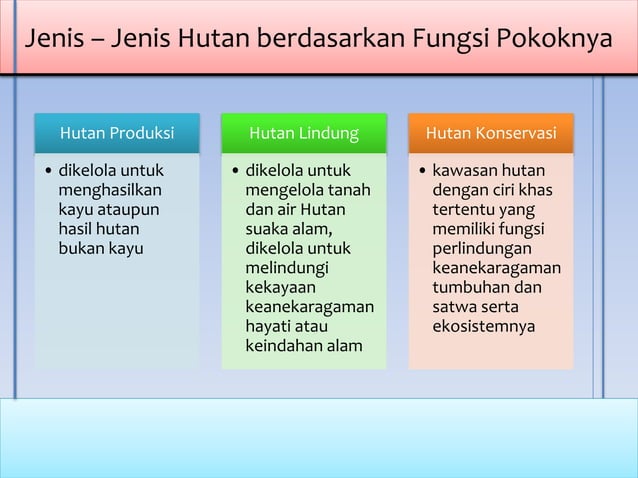 Nilai manfaat hutan antara lain (Harini, 1999):
Hutan sebagai Sumber Kekayaan Keanekaraman Hayati
Hutan sebagai Pelindung Tanah dari Erosi sekaligus sebagai Pengatur Tata Air 
Hutan Menyerap CO2 dan Memproduksi O2 
Hutan Menghasilkan Berbagai Hasil Hutan 
Hutan sebagai Sumber Mata Pencaharian dan Tempat Hidup 
Hutan sebagai Tempat Pendidikan, Pelatihan, dan Penelitian 
Hutan sebagai Tempat Rekreasi
3. Berbagai Macam Bahan Tambang/Mineral
Indonesia memiliki sumber daya mineral yang penting, dan dapat di bagi ke dalam 3 golongan Van Bemmelen (1949) dalam Soerianegara (1977), yaitu: 
Mineral Organik, terdiri dari minyak bumi, gas alam, batu bara, dan aspal. 
Biji logam yang terdiri atas biji-biji logam timah, emas, perak, bauksit, nikel, mangan, tembaga, timah hitam (timbel), seng, platina, dan sebagainya. 
Mineral lain (anorganik) seperti posfat, belerang (sulfur), yodium, batu kapur, kaolin, tras, liat, pasir, batu ambang, intan, besi, khromit, air raksa, dan sebagainya.
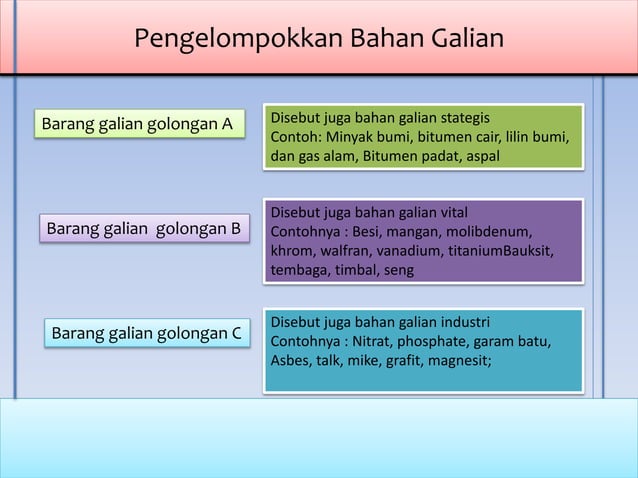 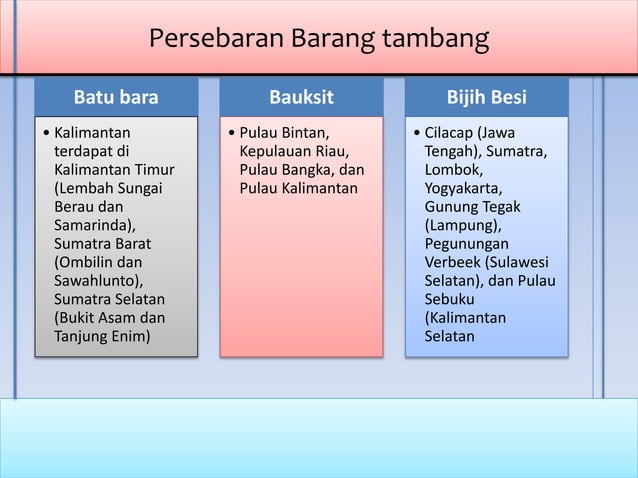 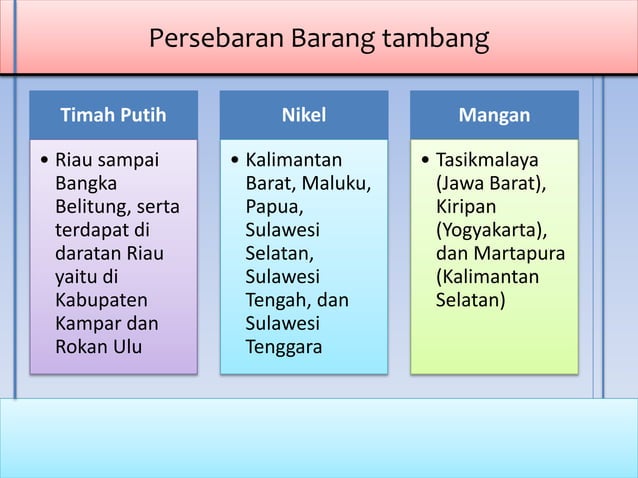 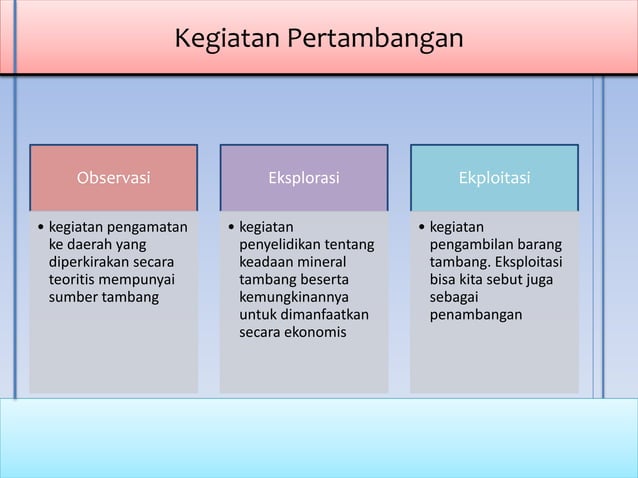 4. Air
Air menurut Soerianegara (1977) dapat dipandang dari beberapa segi, yaitu: 
sebagai tempat, terutama untuk perjalanan/perhubungan; 
sebagai bahan untuk keperluan hidup dan berbagai usaha; dan 
sebagai habitat untuk kehidupan flora dan fauna perairan. 
Untuk sumber daya terestris (daratan) air terdapat sebagai air permukaan dan air bumi (ground water). Air permukaan mempunyai ketiga fungsi tersebut di atas, sedangkan air bumi hanya mempunyai fungsi sebagai bahan. 
Untuk sumber daya akuatik (perairan) dibedakan atas: 
Perairan tawar 
Perairan payau 
Lautan
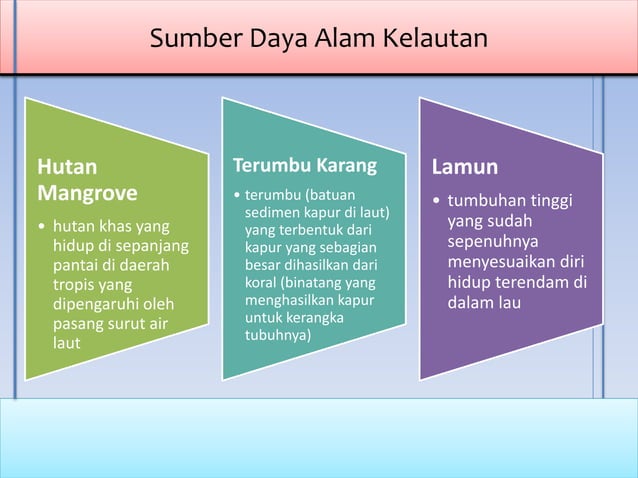 Nilai Manfaat Air
Air terutama digunakan untuk: 
1. irigasi tanah pertanian 
2. keperluan industri dan domestik (rumah tangga) 
3. tenaga pembangkit hidro elektrik
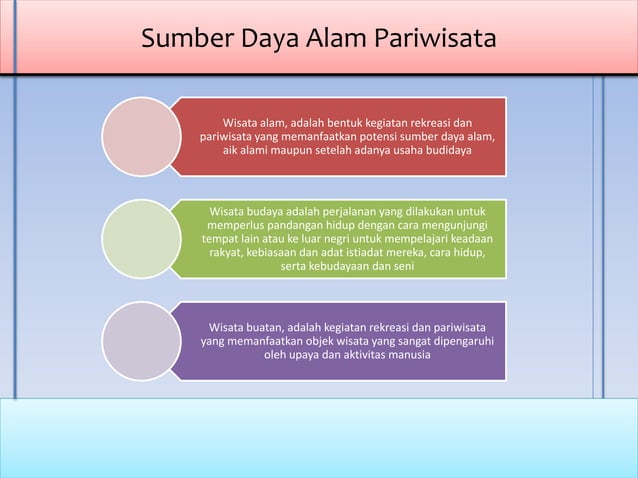